CSE 486/586 Distributed SystemsWeb Content Distribution---2Case Study: Facebook Haystack
Steve Ko
Computer Sciences and Engineering
University at Buffalo
Recap
Engineering principle
Make the common case fast, and rare cases correct
(From Patterson & Hennessy books)
This principle cuts through generations of systems.
Example?
CPU Cache
Knowing common cases == understanding your workload
E.g., read dominated? Write dominated? Mixed?
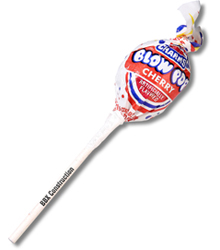 2
Recap
“Hot” vs. “very warm” vs. “warm” photos
Hot: Popular, a lot of views
Very warm: Somewhat popular, still a lot of views
Warm: Unpopular, but still a lot of views in aggregate
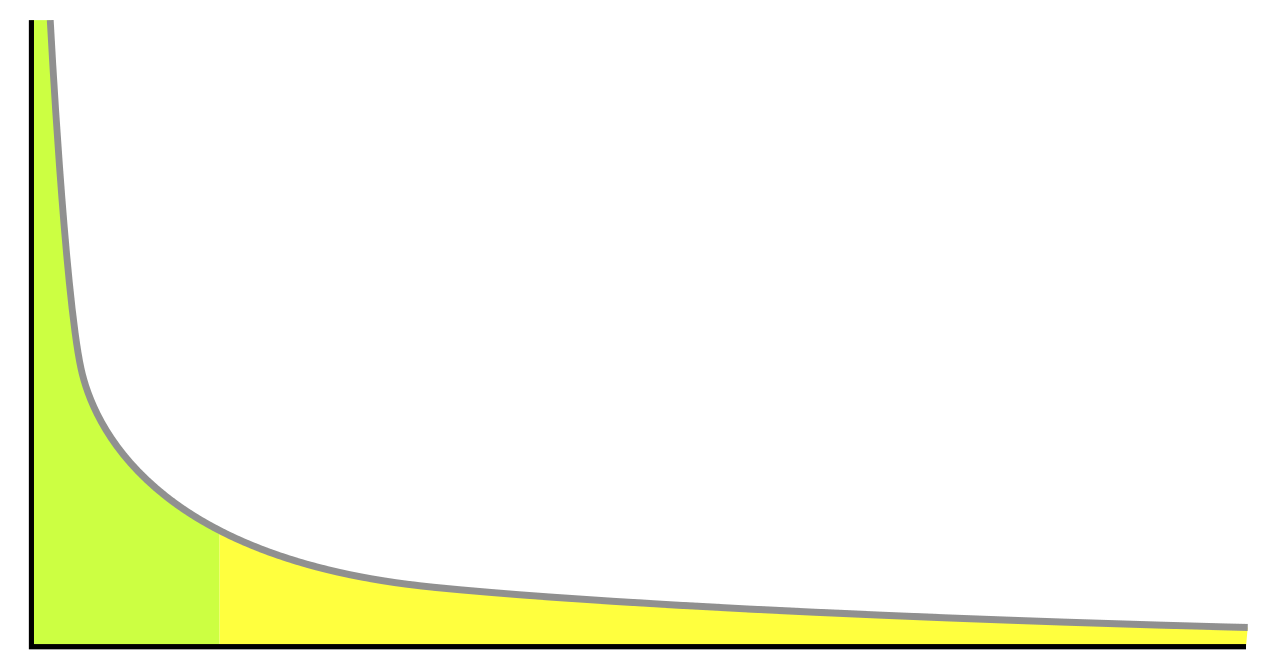 Popularity
Items sorted by popularity
3
“Very warm” and “warm” Photos
Hot photos are served by a CDN.
Warm photo characteristics
Not so much popular
Not entirely “cold,” i.e., occasional views
A lot in aggregate
Does not want to cache everything in CDN due to diminishing returns
Facebook stats (in their 2010 paper)
260 billion images (~20 PB)
1 billion new photos per week (~60 TB)
One million image views per second at peak
Approximately 10% not served by CDN, but still a lot
4
Popularity Comes with Age
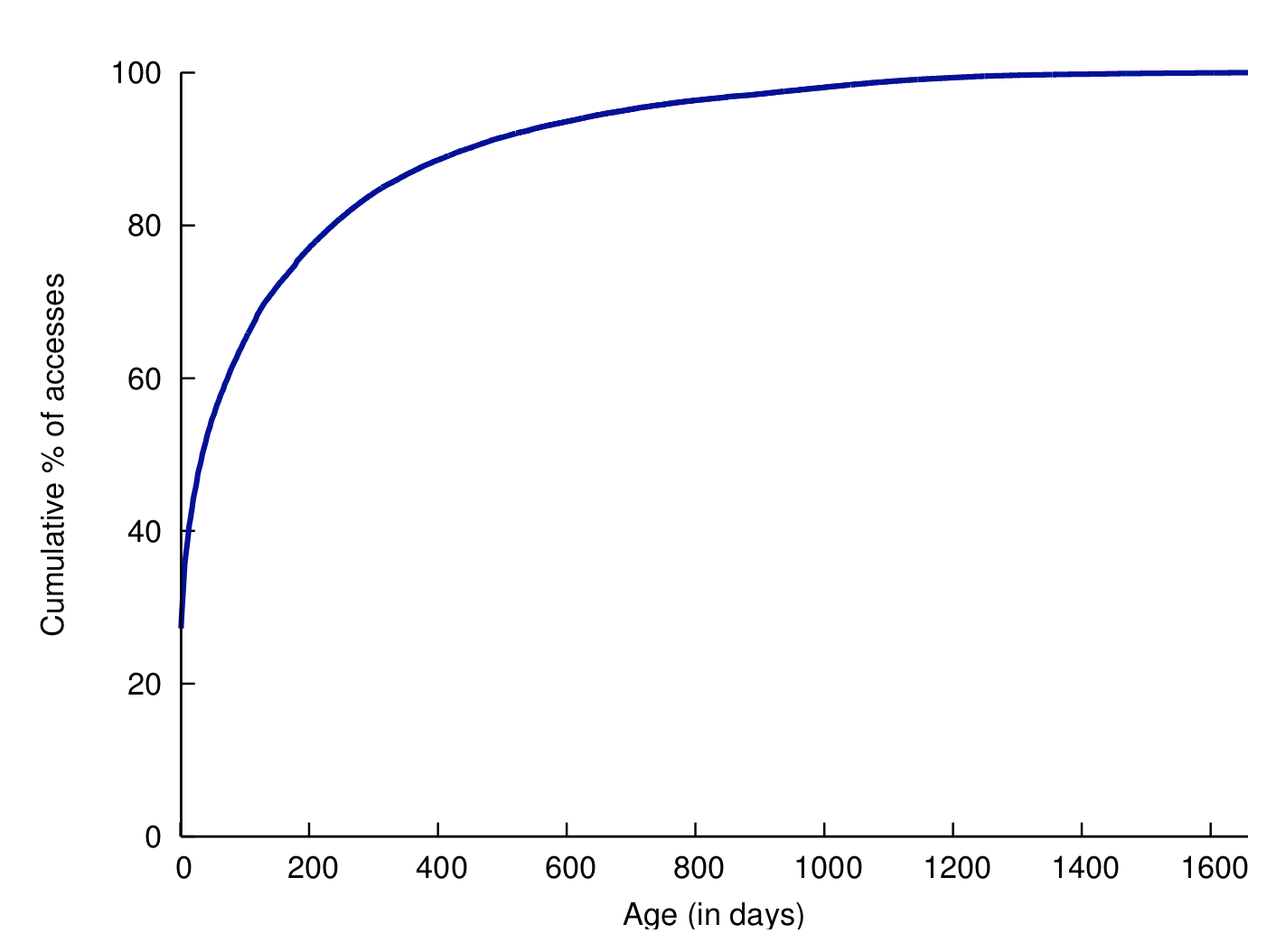 5
Facebook Photo Storage
Three generations of photo storage
NFS-based (today)
Haystack (today): Very warm photos
f4 (next time): Warm photos
Characteristics
After-CDN storage
Each generation solves a particular problem observed from the previous generation.
6
1st Generation: NFS-Based
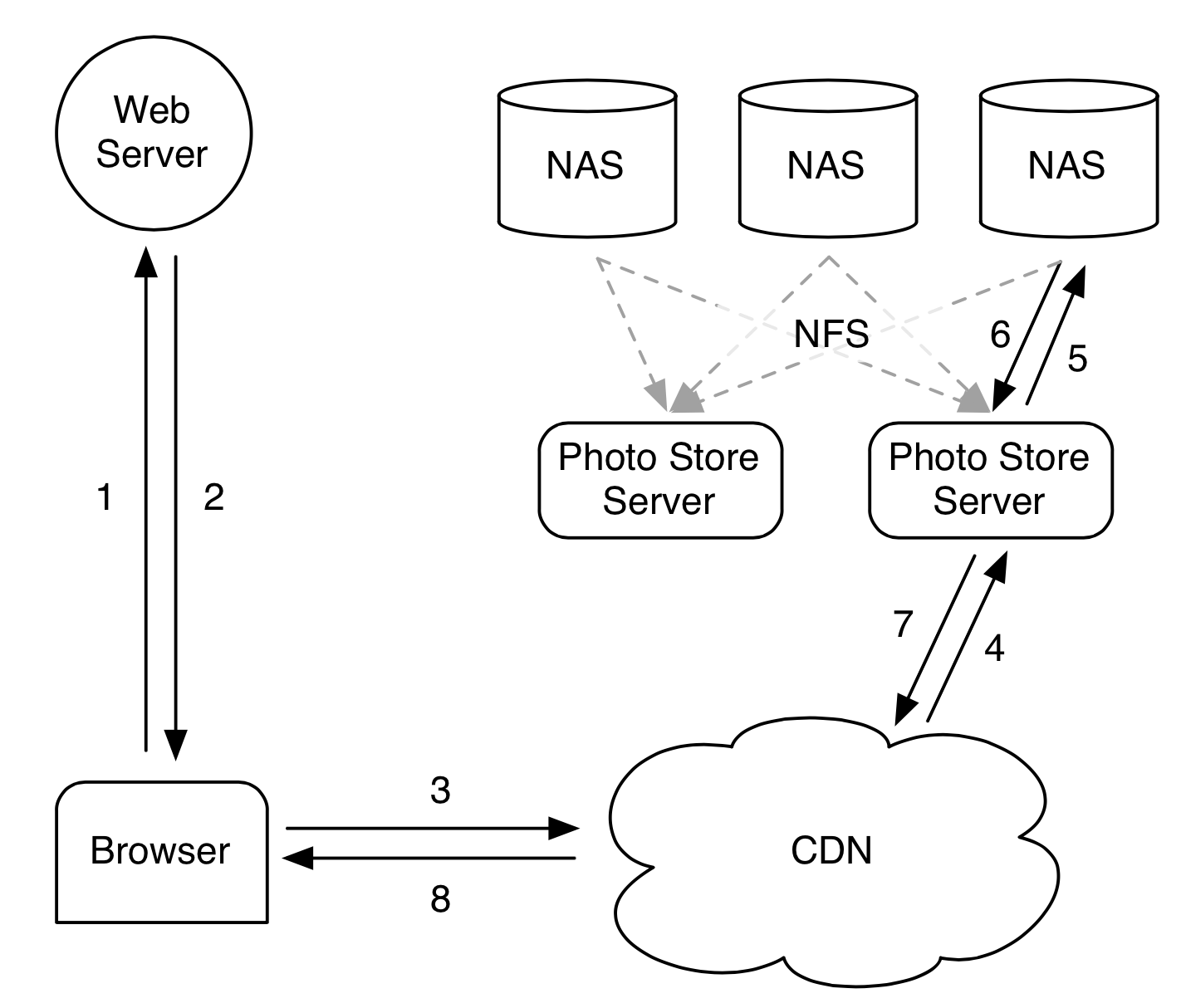 7
[Speaker Notes: Browser sends an HTTP request
Web server returns a CDN URL. (Akamai)
If CDN has it, returns
If not, retrieves from the photo store.]
1st Generation: NFS-Based
Each photo  single file
Observed problem
Thousands of files in each directory
Extremely inefficient due to meta data management
10 disk operations for a single image: chained filesystem inode reads for its directory and itself & the file read
In fact, a well-known problem with many files in a directory
Be aware when you do this.
The inode space (128 or 256 bytes) runs out.
A lot of operations necessary for meta data retrieval.
8
CSE 486/586 Administrivia
PA4 due 5/6 (Friday)
Final: Thursday, 5/12, 8am – 11am at Knox 20
9
2nd Generation: Haystack
Custom-designed photo storage
What would you try? (Hint: too many files!)
Starting point: One big file with many photos
Reduces the number of disk operations required to one
All meta data management done in memory
Design focus
Simplicity
Something buildable within a few months
Three components
Directory
Cache
Store
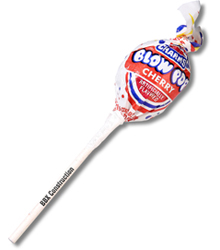 10
Haystack Architecture
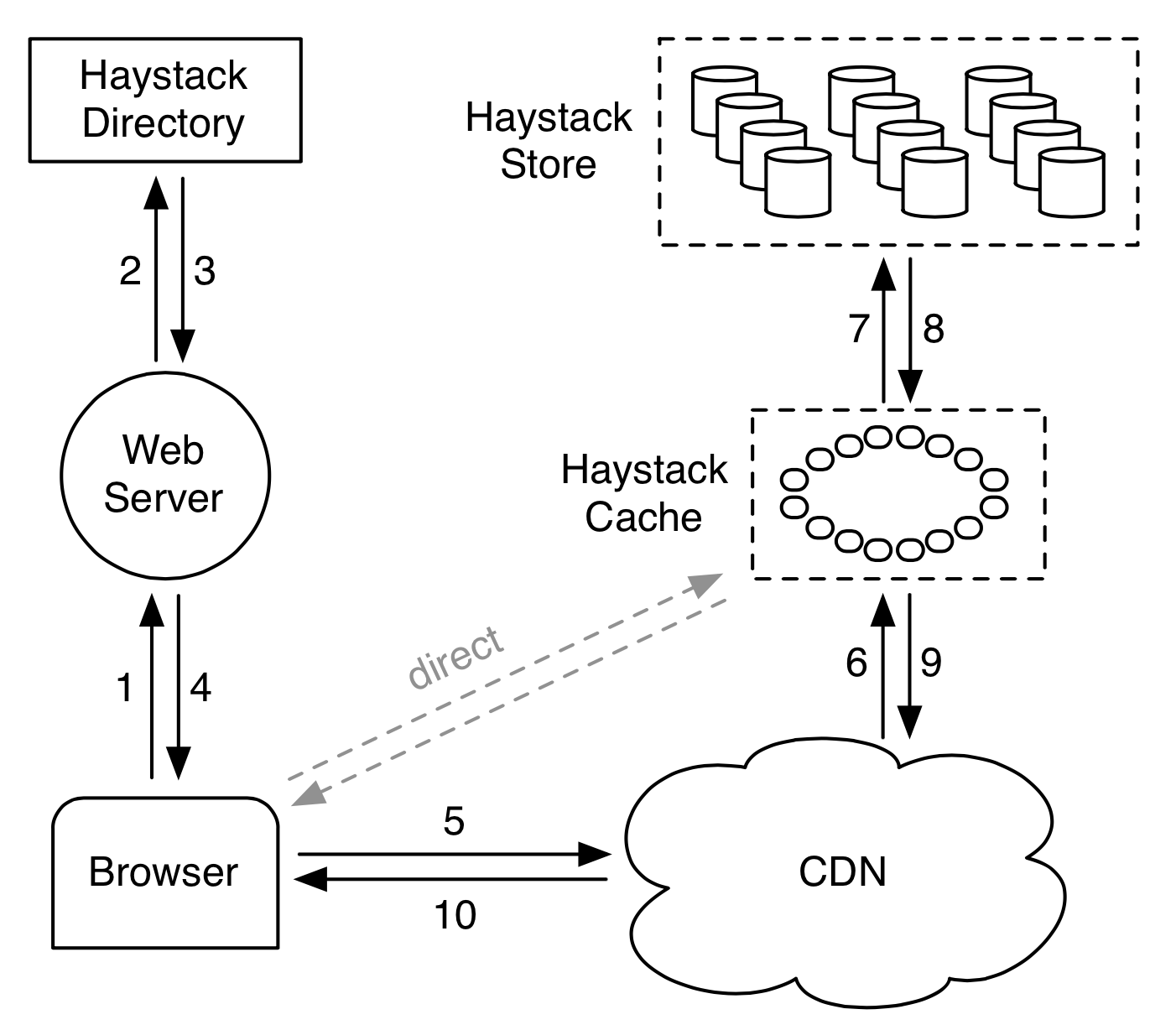 11
[Speaker Notes: Browser HTTP request
Directory lookup for photos (Web server constructs these URLs)
Depending on the URL, browser contacts CDN or Cache.]
Haystack Directory
Helps the URL construction for an image
http://⟨CDN⟩/⟨Cache⟩/⟨Machine id⟩/⟨Logical volume, Photo⟩
Staged lookup
CDN strips out its portion.
Cache strips out its portion.
Machine strips out its portion



Logical & physical volumes
A logical volume is replicated as multiple physical volumes
Physical volumes are stored.
Each volume contains multiple photos.
Directory maintains this mapping
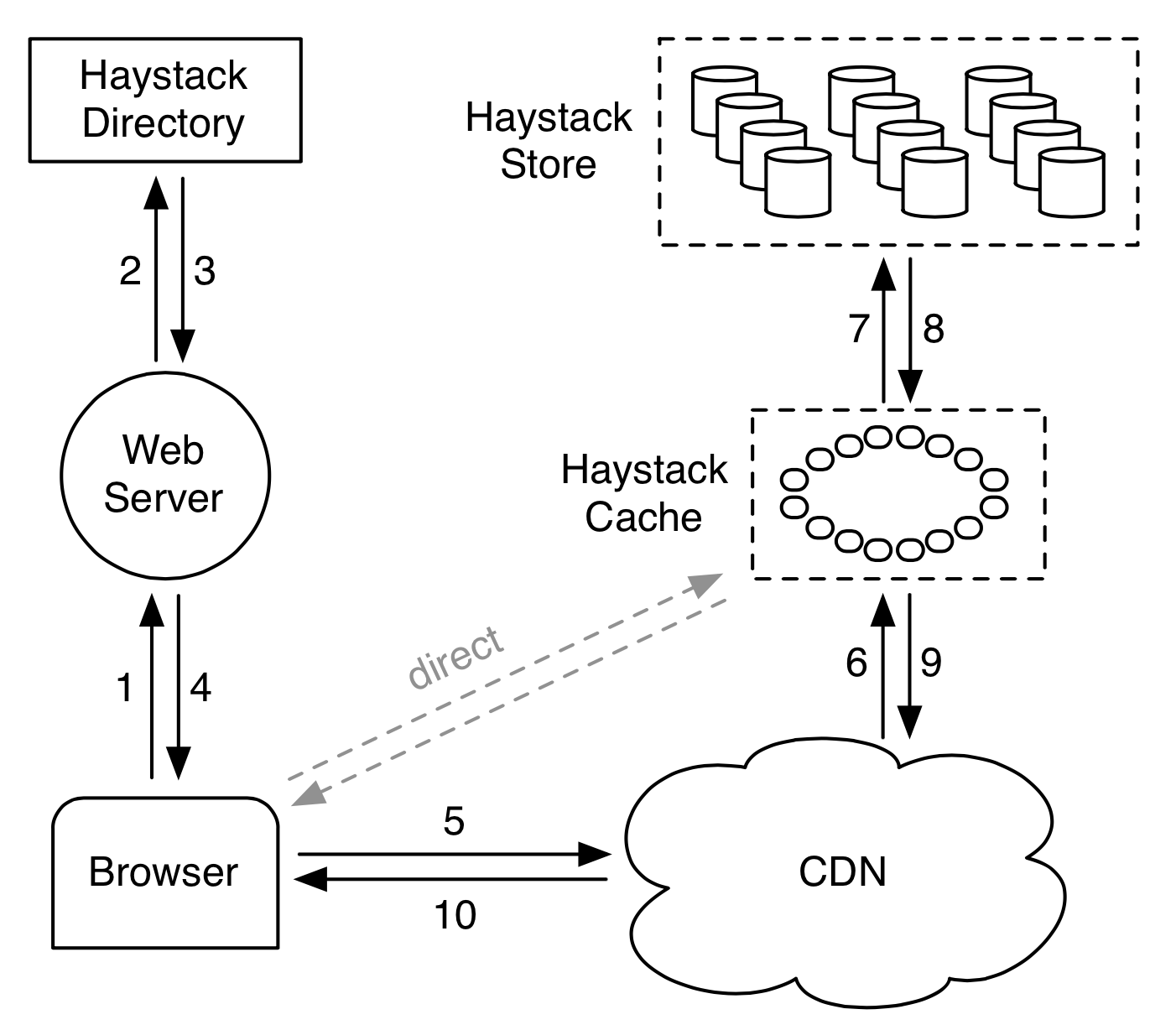 12
Haystack Cache
Facebook-operated CDN using DHT
Photo IDs as the key
Further removes traffic to Store
Mainly caches newly-uploaded photos
High cache hit rate (due to caching new photos)
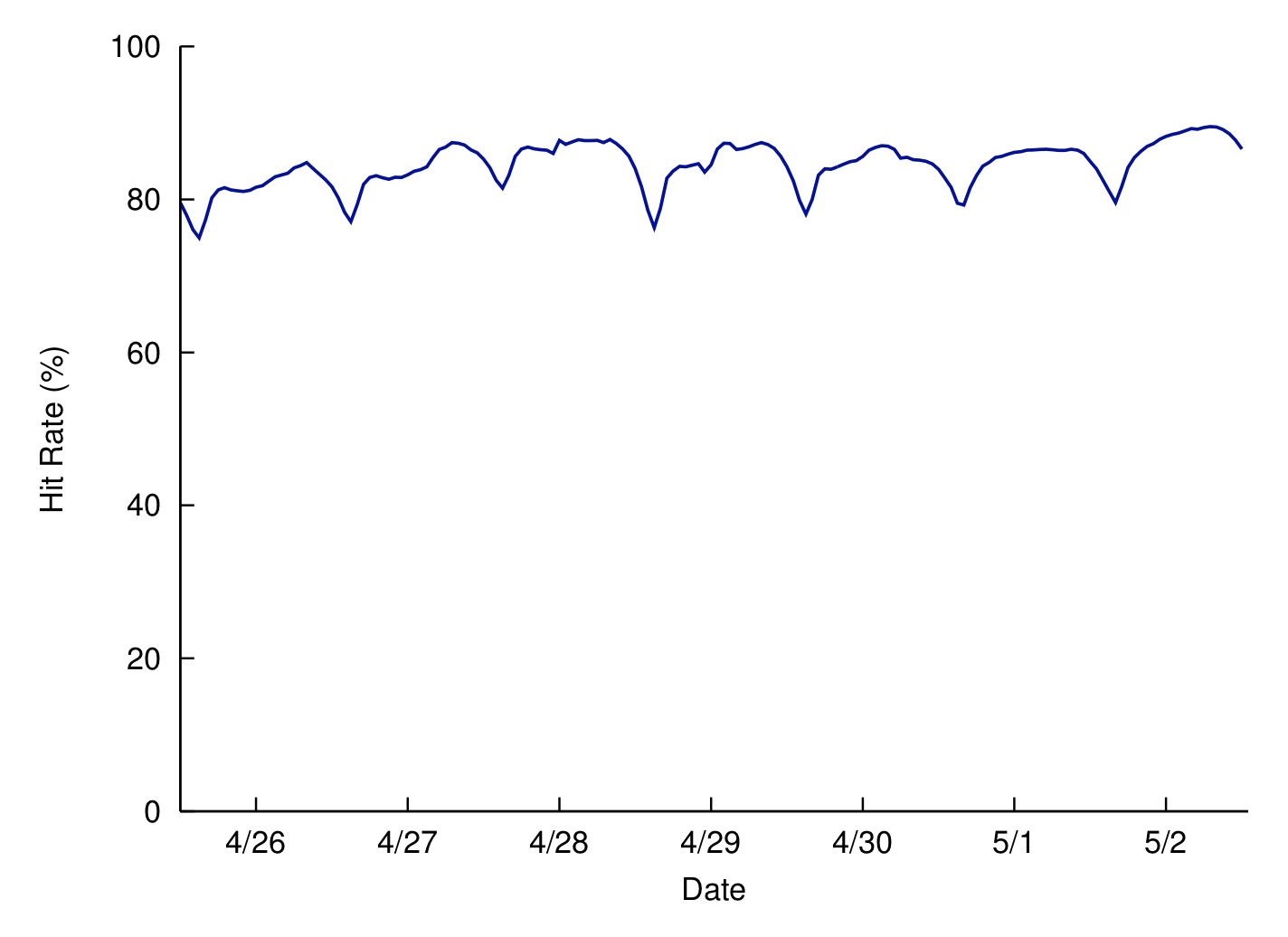 13
Haystack Store
Maintains physical volumes
One volume is a single large file (100GB) with many photos (needles)
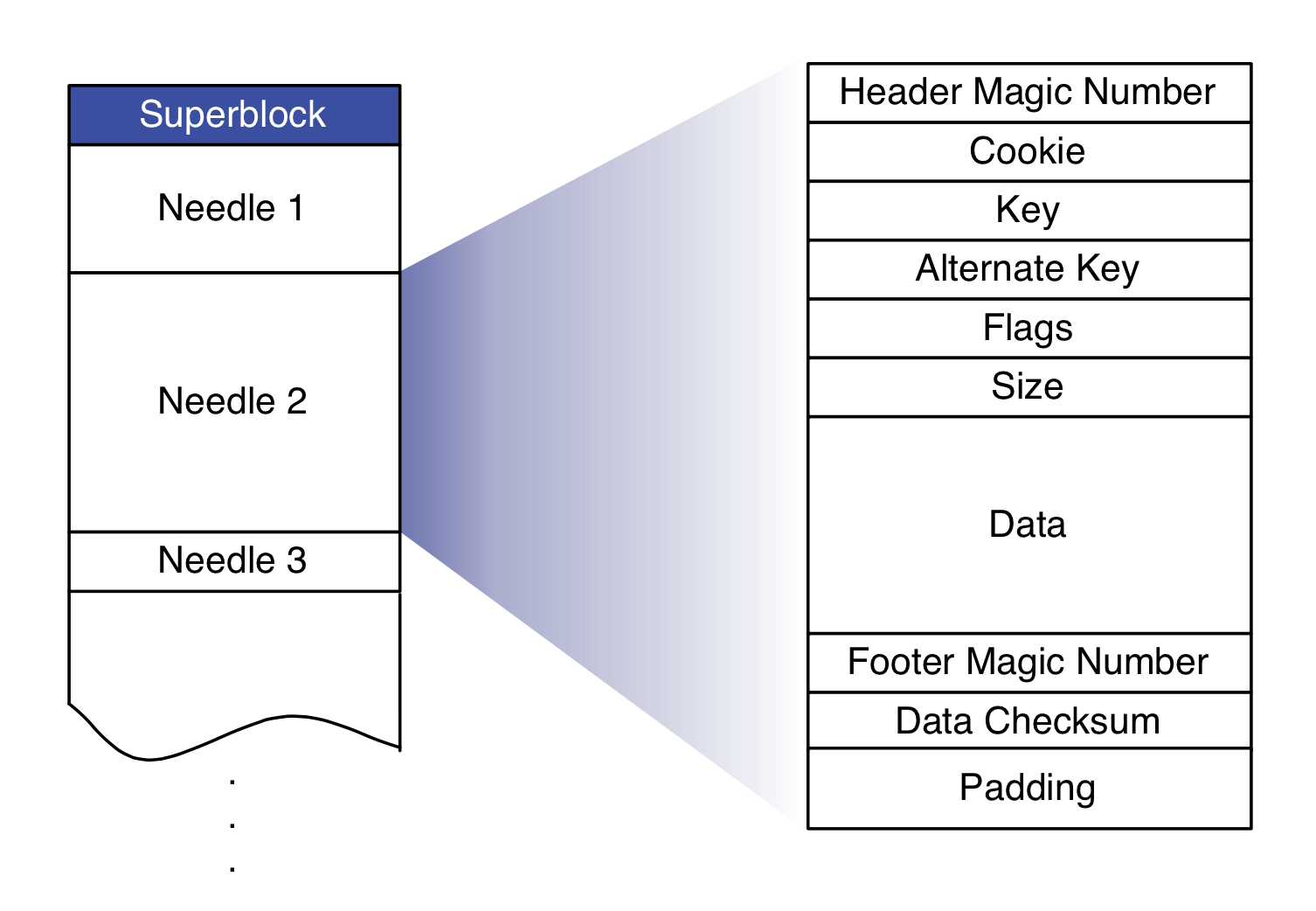 14
[Speaker Notes: Cookie: random number embedded in the URL
Key: photo id
Alternate key: photo size key (small, medium, etc.)
Flags: delete status
Padding for 8-byte alignment]
Haystack Store
Metadata managed in memory
(key, alternate key) to (flags, size, volume offset)
Quick lookup for both read and write
Disk operation only required for actual image read
Write/delete
Append-only
Delete is marked, later garbage-collected.
Indexing
For fast memory metadata construction
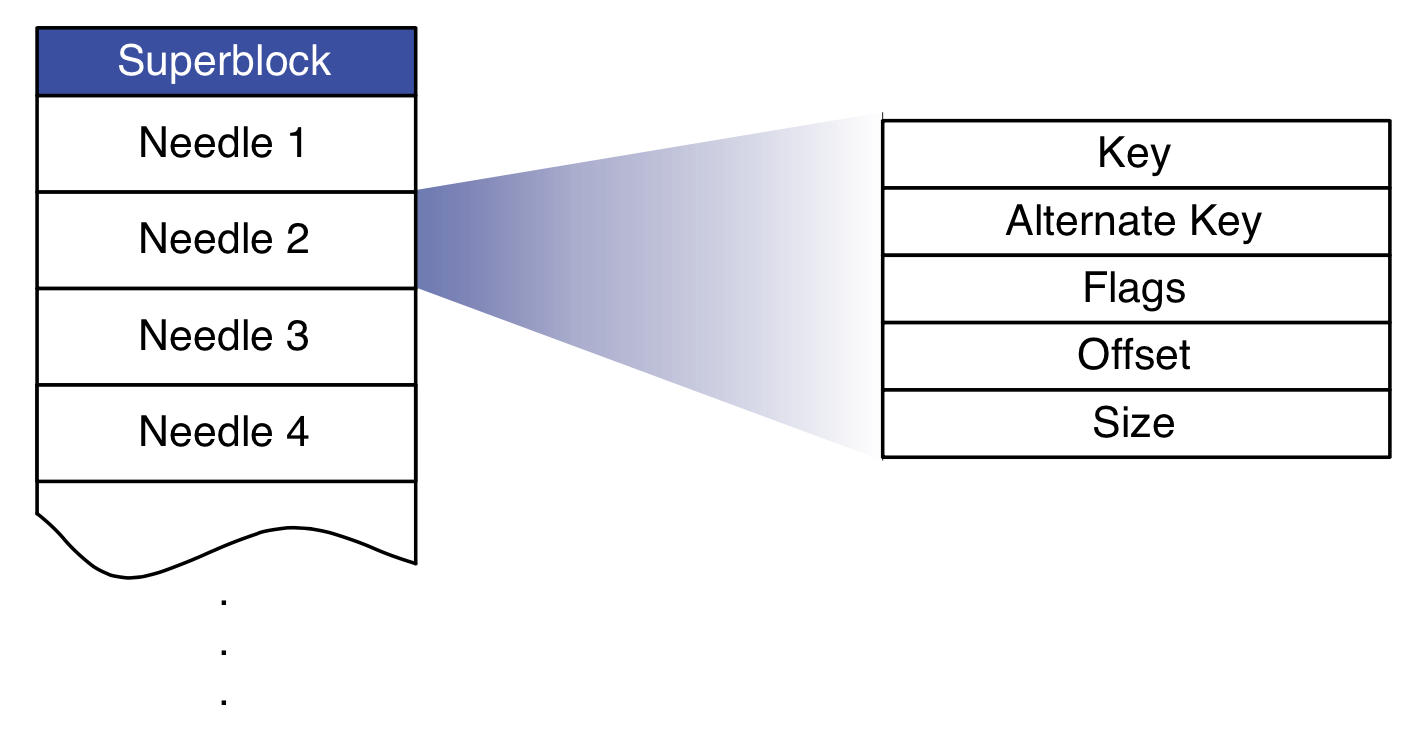 15
Daily Stats with Haystack
Photos uploaded: ~120 M
Haystack photos written: ~1.44 B
Photos viewed: 80 – 100 B
Thumbnails: 10.2%
Small: 84.4%
Medium: 0.2%
Large: 5.2%
Haystack photos read: 10 B
16
Summary
Two different types of workload for a social networking Web service
Posts: read/write
Photos: write-once, read-many
Photo workload
Zipf distribution
“Hot” photos can be handled by CDN
“Warm” photos have diminishing returns.
Haystack: Facebook’s 2nd generation photo storage
Goal: reducing disk I/O for warm photos
One large file with many photos
Metadata stored in memory
Internal CDN
17